ΧΗΜΙΚΟΣ ΔΕΣΜΟΣ
Μαρία Τράπαλη
2023
ΗΛΕΚΤΡΑΡΝΗΤΙΚΟΤΗΤΑ
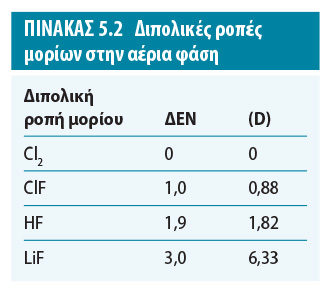 ΠΕΡΙΓΡΑΦΗ ΟΜΟΙΟΠΟΛΙΚΟΥ ΔΕΣΜΟΥ
ΒΑΣΙΚΗ ΑΚΟΛΟΥΘΙΑ ΒΗΜΑΤΩΝ
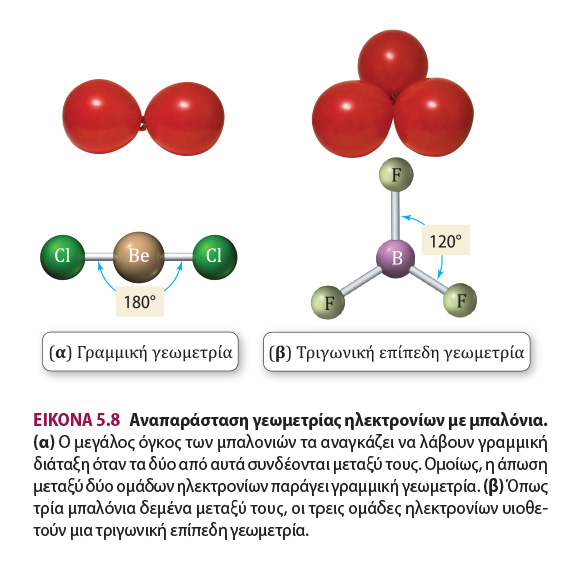 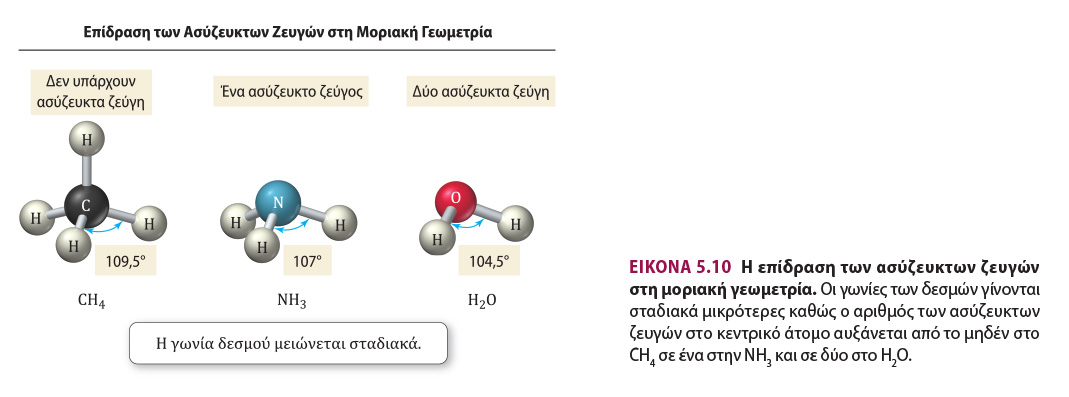 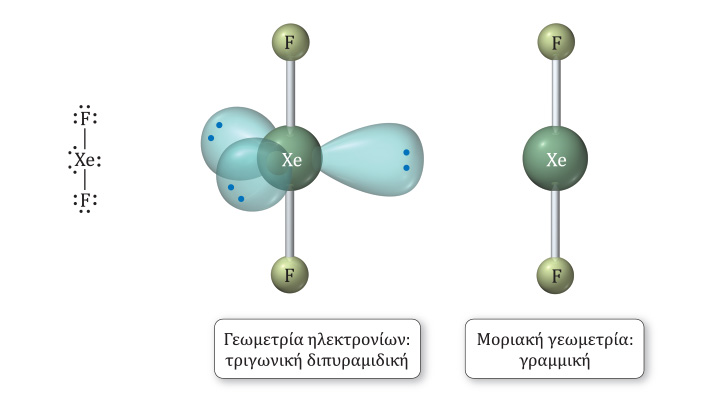 ΘΕΩΡΙΑ ΔΕΣΜΟΥ ΣΘΕΝΟΥΣ ΥΒΡΙΔΙΣΜΟΣ
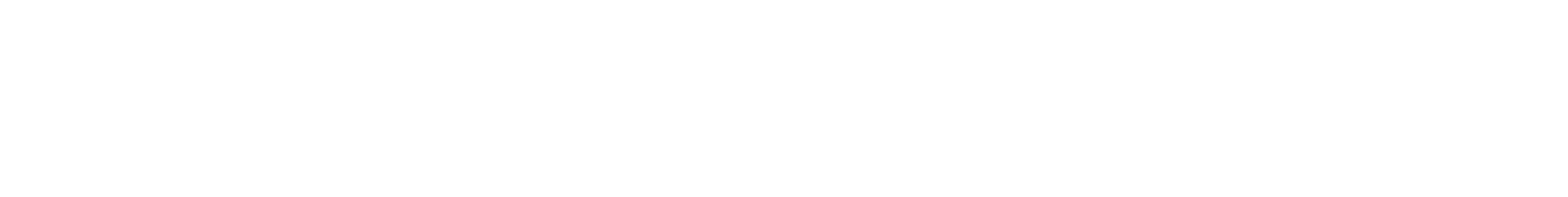 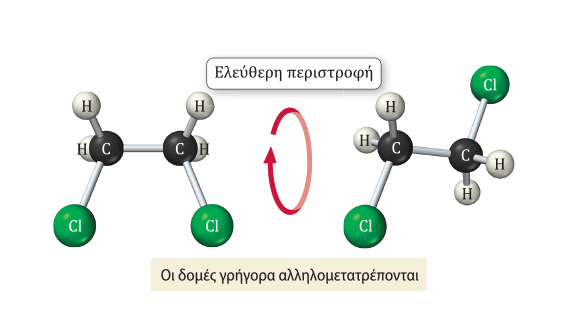 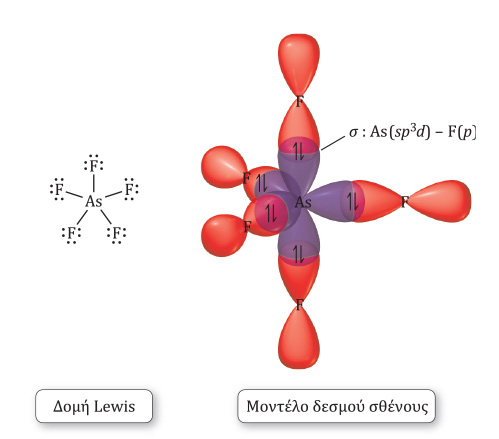 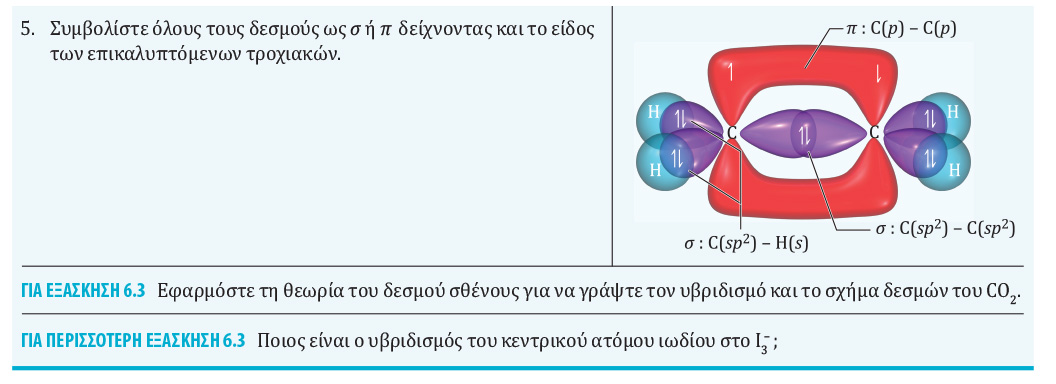 ΘΕΩΡΙΑ ΜΟΡΙΑΚΩΝ ΤΡΟΧΙΑΚΩΝ
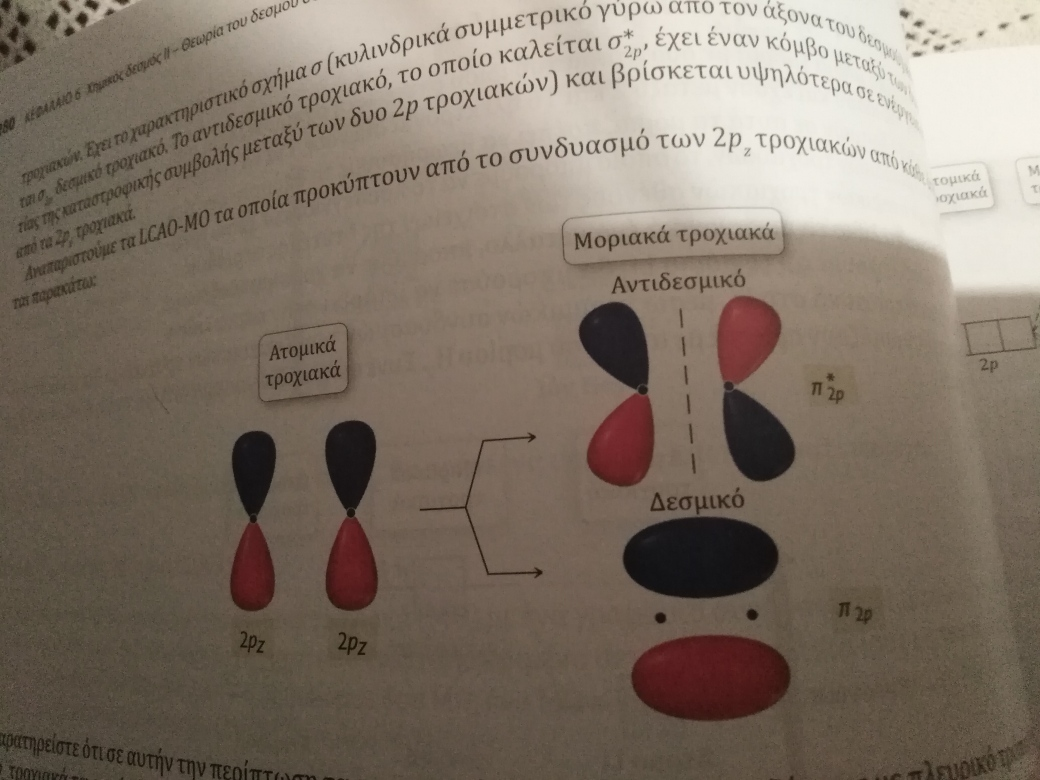 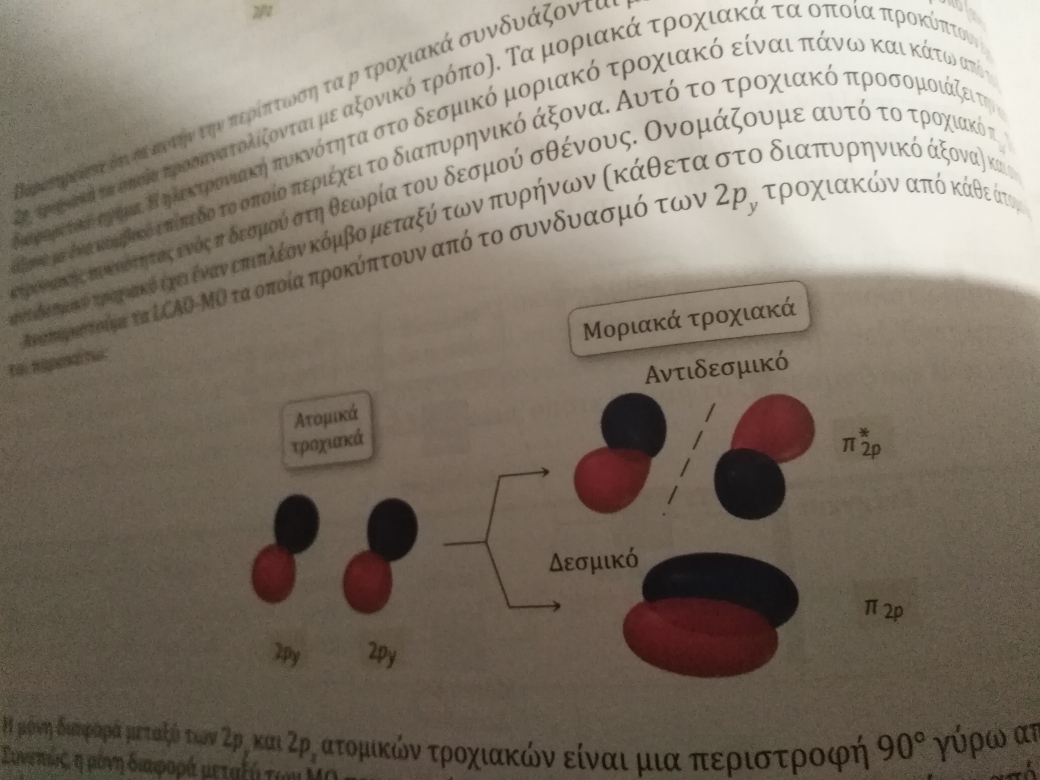 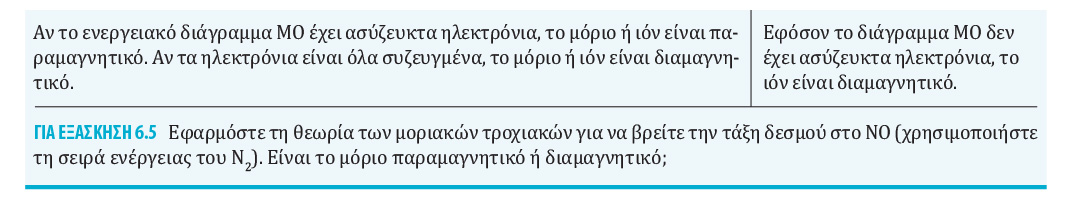